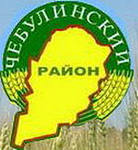 Чебулинский муниципальный район
Ответственный за организацию маршрута:
директор районного краеведческого музея 
Шматуха Наталья Михайловна
тел. 8(384-44) 2-10-07
Шестаковский историко – культурный комплекс памятников археологии и палеонтологических местонахождений.
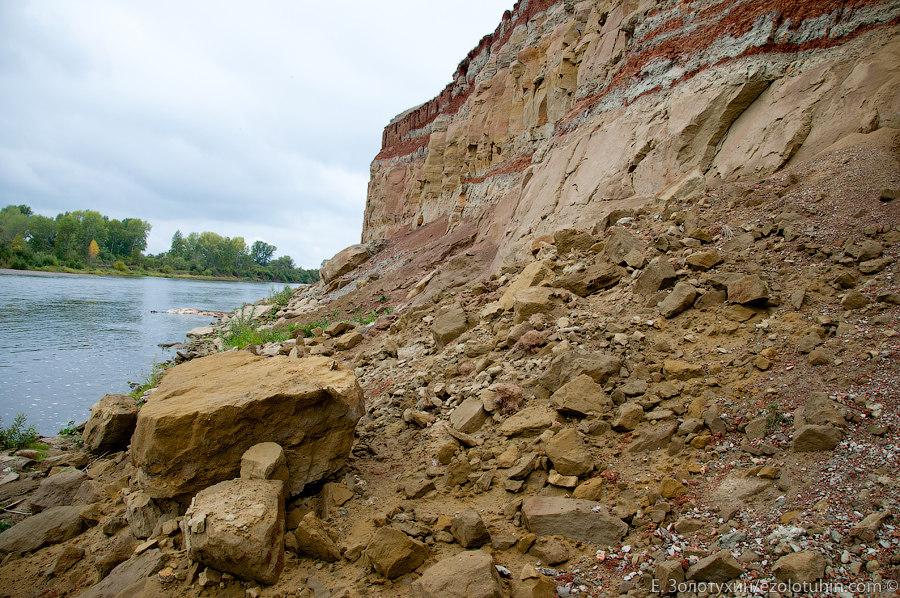 Деревня Шестаково. Основана в XVIII веке переселенцами из Воронежской губернии.
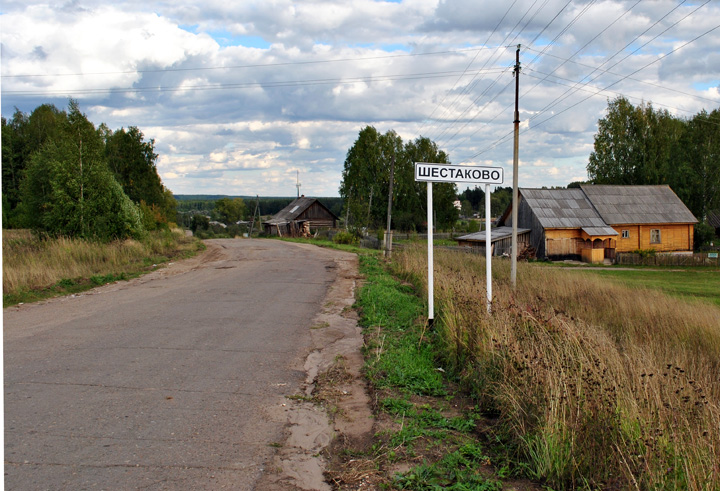 В мае 2014 года в сельском клубе откроется Шестаковский филиал районного краеведческого музея.
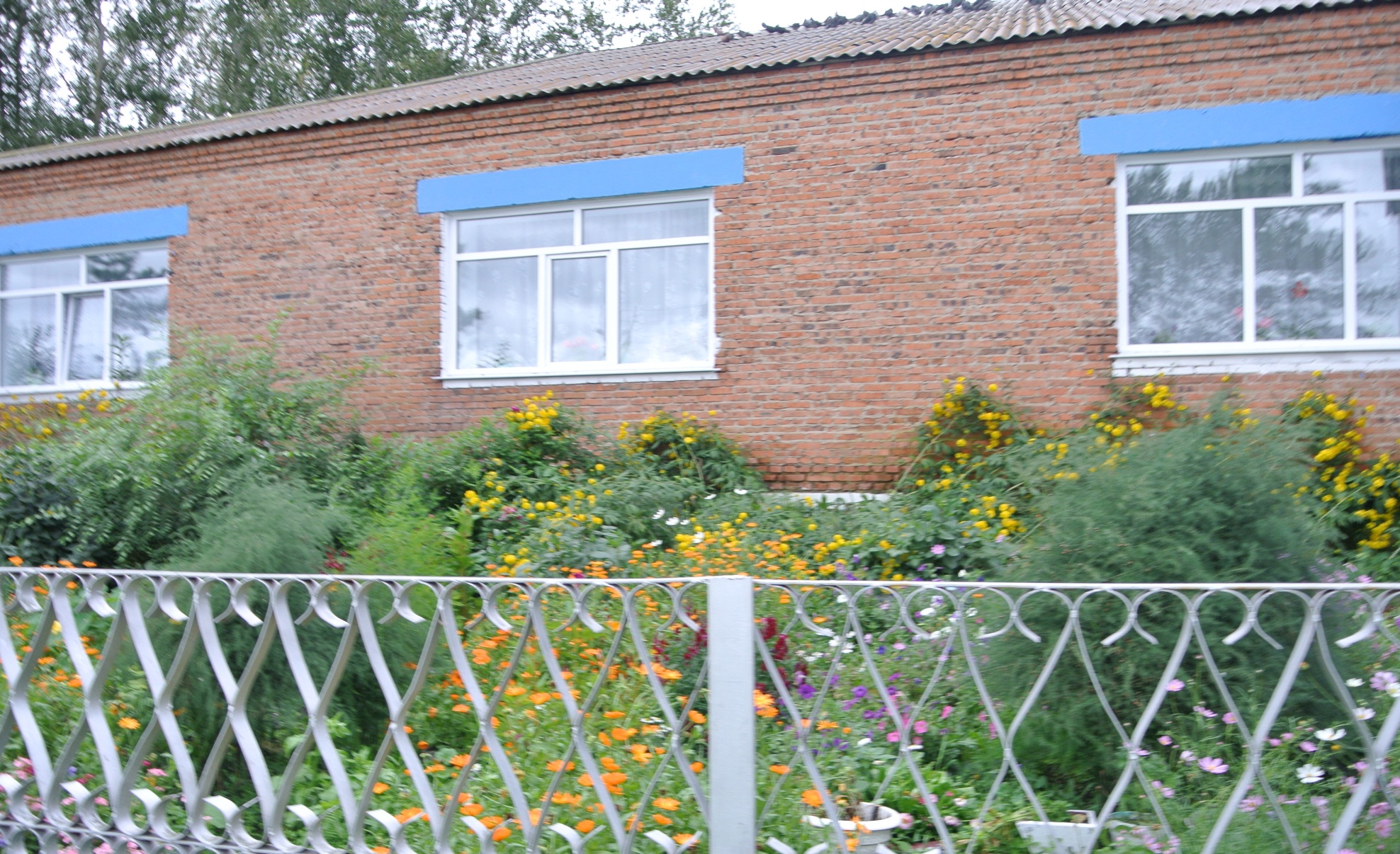 Основу музейного фонда составят уникальные палеонтологические и исторические находки жителей села.
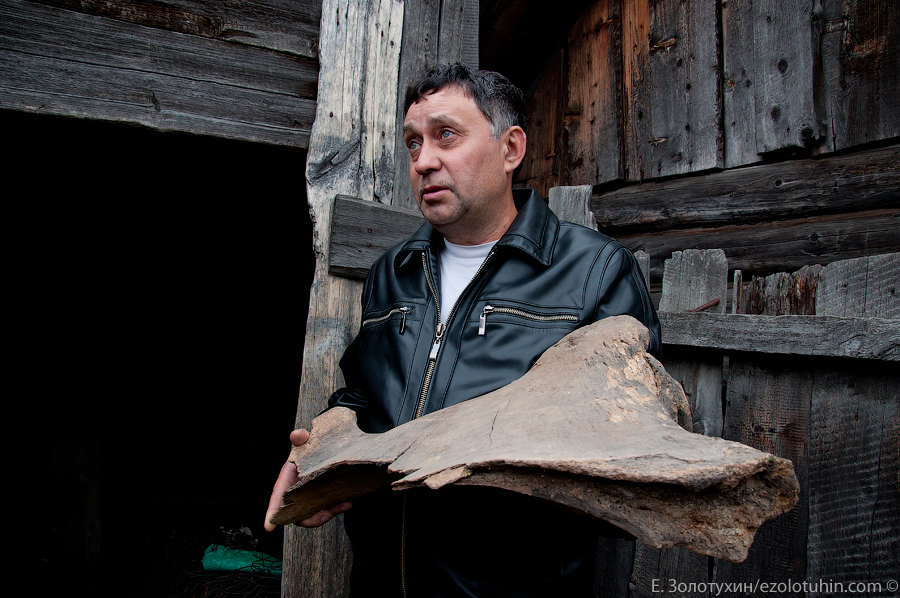 Фрагменты костей животных и моллюски раннего мелового периода (130-100 млн. лет).
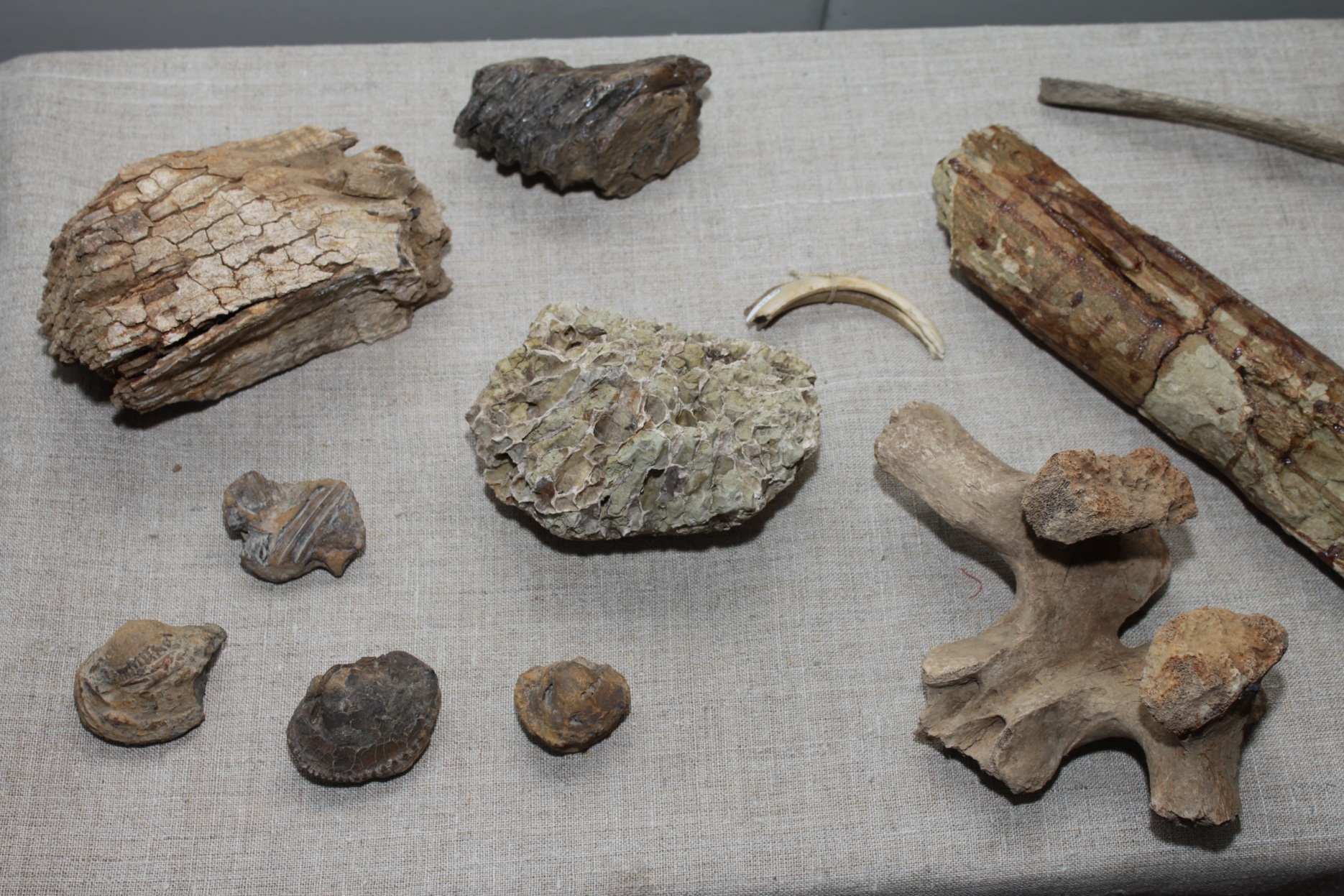 Фрагменты древнего оружия, выполненные из кости, кремния, бронзы и железа.
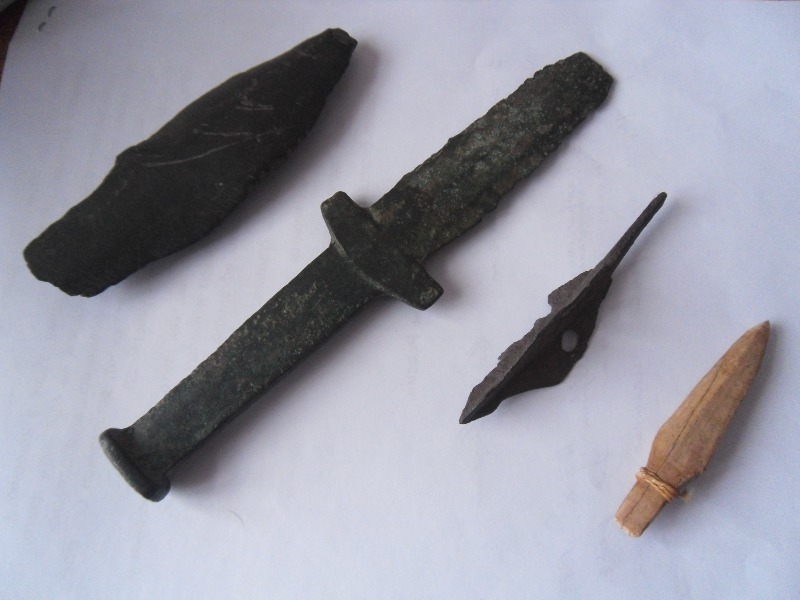 Нумизматические находки.
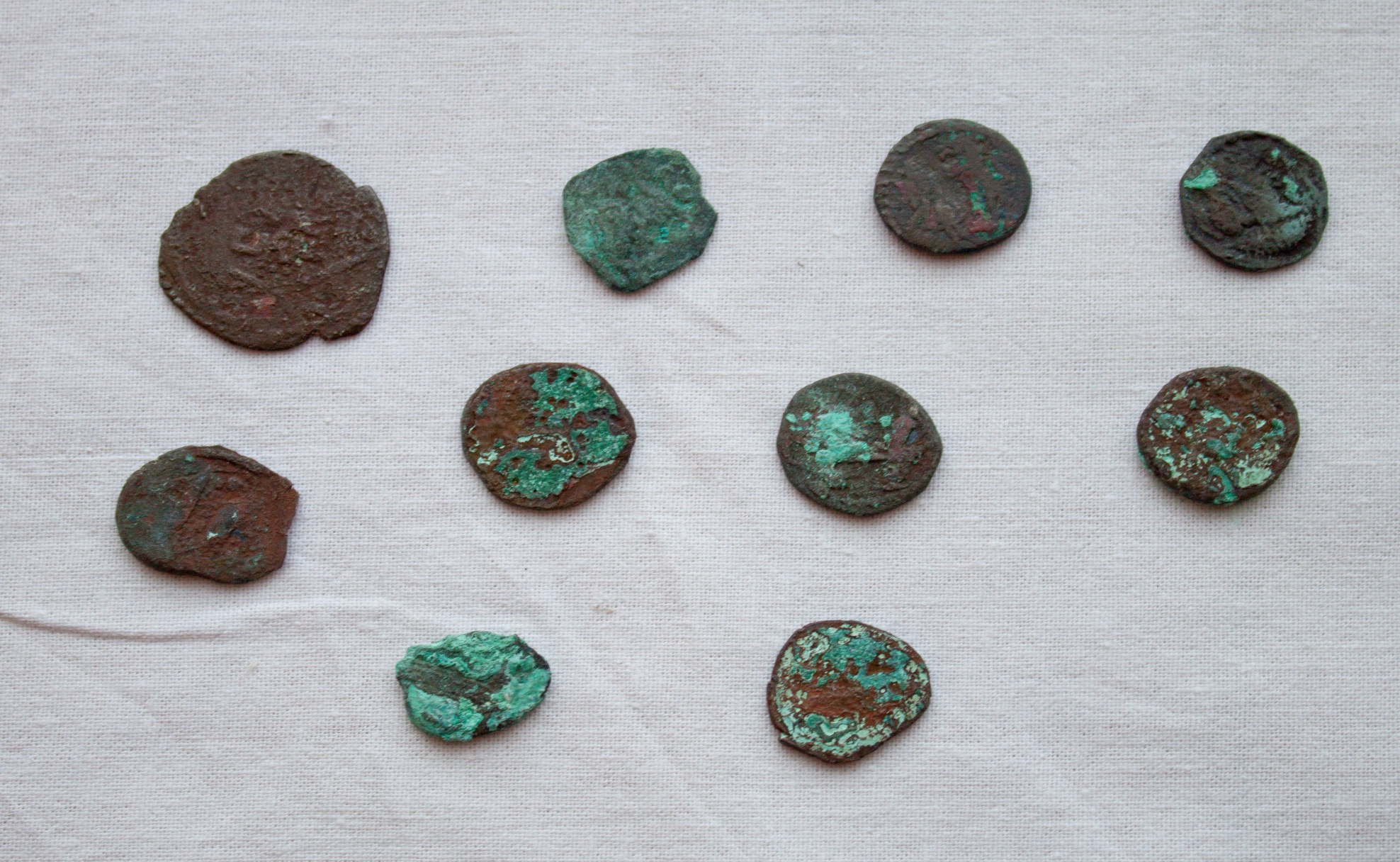 Панорама Шестаковского яра – места раскопок российских ученых.
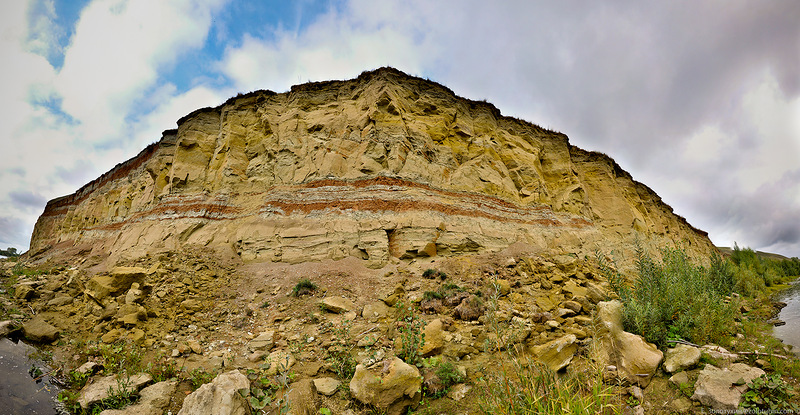 Вниманию туристов будут предложены экскурсионные маршруты по территории особо охраняемых природных объектов.
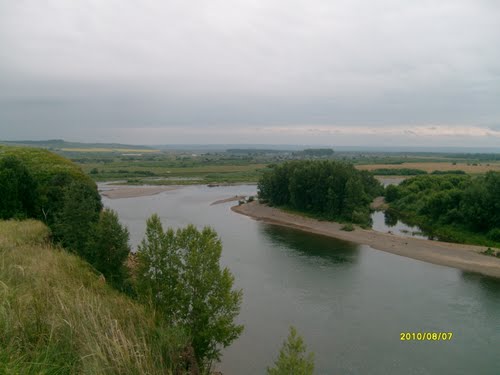